Galatians 5:22-25
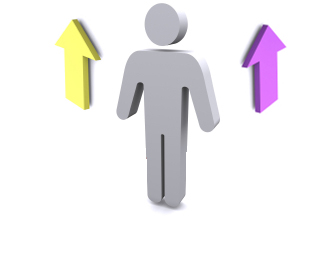 Focus on Your UPWARD Growth (Toward God)
Love
Love actively seeks only the highest good of others
I learn about true LOVE from Jesus (John 14:31 + 8:29)
True love like Jesus prioritizes God’s will and obedience to it
I must grow in my love for God (Matt. 22:37 + 1 John 4:19; 5:3)
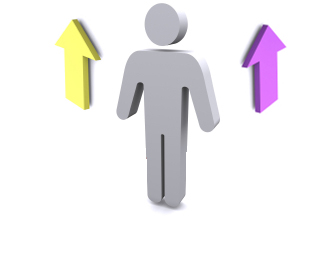 Focus on Your UPWARD Growth (Toward God)
Joy
Joy is the gladness and delight from being in the Lord and His grace
I learn about true JOY from Jesus (Heb. 12:2; John 15:11; 17:13)
True joy like Jesus is not determined by circumstances
I must grow in my joy with God (Acts 8:39 + Phil. 4:4)
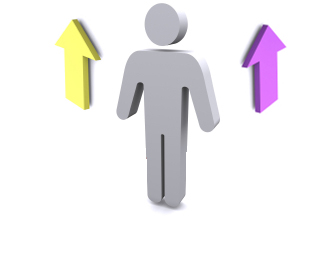 Focus on Your UPWARD Growth (Toward God)
Peace
The opposite of being troubled, peace is the serenity of soul
I learn about true PEACE from Jesus (Isa. 9:6; Acts 10:36; Jn. 14:27; 16:33)
True peace like Jesus trusts regardless of circumstances
I must grow in my peace with God (Rom. 5:1; Phil. 4:7)
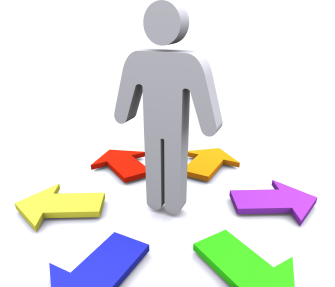 Focus on Your OUTWARD Growth (Toward Others)
Longsuffering
Longsuffering is being long-tempered, patiently enduring wrongs and being slow to retaliate
I learn about true LONGSUFFERING from Jesus (Luke 23:33-34; 1 Tim. 1:16)
True longsuffering like Jesus resists temptation to strike back
I must grow in my longsuffering toward others (1 Thess. 5:14; Heb. 12:3)
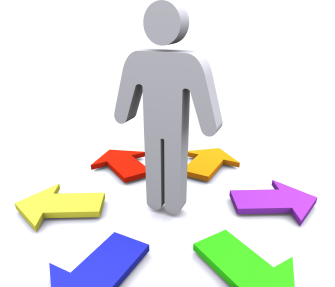 Focus on Your OUTWARD Growth (Toward Others)
Kindness
Kindness is sweetness of temper that places others at ease.
I learn about true KINDNESS from Jesus (Tit. 3:3-5; Lk. 22:51)
True kindness like Jesus treats others as you would be treated
I must grow in my kindness toward others (Eph. 4:31-32)
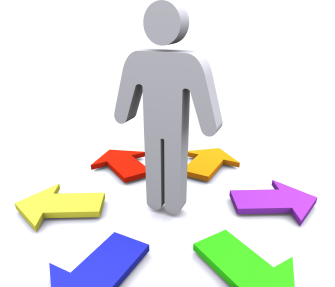 Focus on Your OUTWARD Growth (Toward Others)
Goodness
Goodness is kindness in action through actions of generosity & benevolence. 
I learn about true GOODNESS from Jesus (Acts 10:38; John 10:11)
True goodness like Jesus is impartial in its expression
I must grow in my goodness toward others (Gal. 6:10; Acts 9:36)
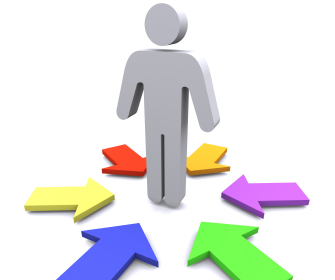 Focus on Your INWARD Growth (Toward Self)
Faithfulness
Faithfulness is being trustworthy, reliable and dependable
I learn about true FAITHFULNESS from Jesus (Heb. 2:17; 10:9; 2 Thess. 3:3)
True faithfulness like Jesus works to gain the trust of others
I must grow in my faithfulness (Luke 16:10-12; 1 Cor. 4:2)
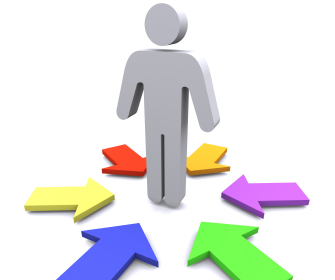 Focus on Your INWARD Growth (Toward Self)
Meekness
Meekness is born of humility and has one’s power under control
I learn about true MEEKNESS from Jesus (Matt. 11:28-30; 27:12-14)
True meekness like Jesus is not weakness
I must grow in my meekness (Eph. 4:26; Gal. 6:1; 2 Tim. 2:24-25)
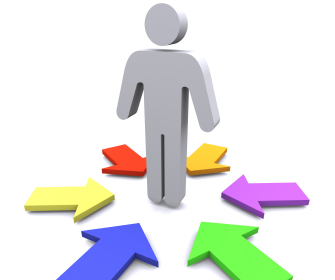 Focus on Your INWARD Growth (Toward Self)
Self-Control
Self-control is holding oneself in, mastering fleshly desires
I learn about true SELF-CONTROL from Jesus (Mt. 26:53-54)
True self-control like Jesus makes temptations lose strength
I must grow in my self-control (2 Pet. 1:5-8; 1 Cor. 9:25; Jas. 1:27)
Focus on Your UPWARD Growth (Toward God)
Love, Joy, Peace
Focus on Your OUTWARD Growth (Toward Others)
Longsuffering, Kindness, Goodness
Focus on Your INWARD Growth (Toward Self)
Faithfulness, Meekness, Self-Control
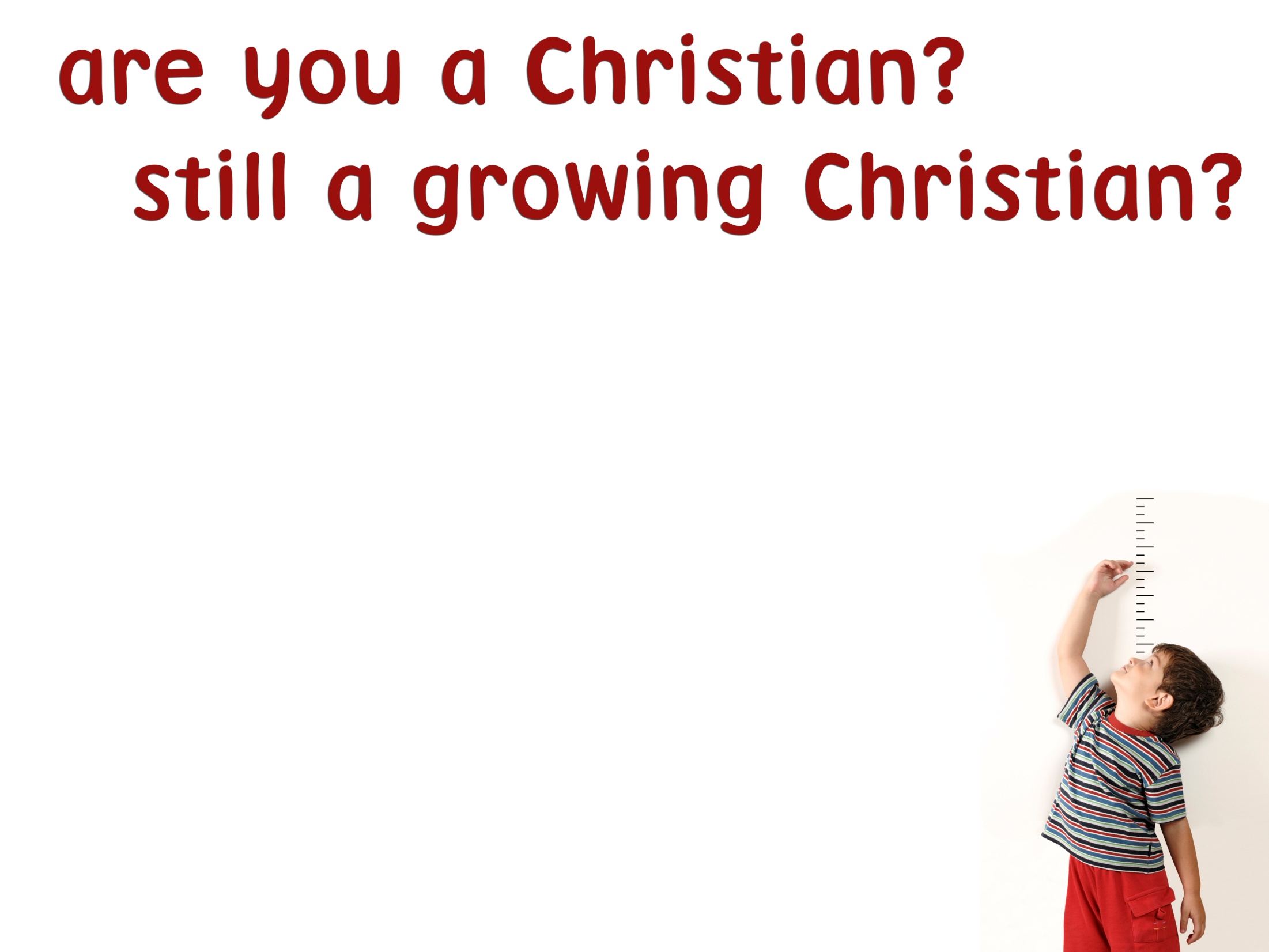 Marker #1:  Believe Jesus is God’s Son – John 8:24
Marker #2:  Repent of your sins – Luke 13:3
Marker #3:  Confess your faith – Matt. 10:32
Marker #4:  Be baptized – Mark 16:16
God will forgive all your sins – Acts 2:38
God will add you to His church – Acts 2:47
God will register you in heaven – Heb. 12:23
Marker #5 thru ∞:  Keep on growing
Be steadfast in your service – 1 Cor. 15:58